Pripremila: s. Radmila IlinovićBOLE ME RANE MOJE ZEMLJE,TE TVRDE I STRPLJIVE ZEMLJES KOJOM LIJEGAMI S KOJOM USTAJEM.IZ NJE SAM DOŠAO NA SVIJET, U NJU ĆU NATRAG NA POČINAK.
ONA MI JE BILA MATI I HRANITELJKA I LEŽAJ ZA NAJLJEPŠI SAN,I TRN ZA NAJLJUĆU BOL.RIJETKO SAM JE SPOMINJAO, RIJETKO KAZIVAO NJEZINO IME, ALI TO IME  JE  UVIJEK BILO U MOJOJ KRVI,
UVIJEK POD MOJIM UZGLAVLJEM.TREPERILO JE U MOJOJ MOLITVI, IZGARALO U MOJIM POTAJNIM SLUTNJAMA,BUDILO SE U KORACIMA, U NADAMA,SVJETLUCALO U SVITANJIMA.
I U SVEMU JE BILO UPISANOPATNJOM,A ŠTO PATNJA UPIŠE, TO NIKAKVE KIŠENE MOGU ISPRATI.N. MILIĆEVIĆ
CRKVA U HRVATA ZA VRIJEME SVJETSKIH RATOVA I PORAĆA
CRKVA SUOČENA S NOVIM SVJETONAZORIMA
KAKVE NEDAĆE I PATNJE SU ZADESILE NAŠU ZEMLJU POČETKOM xx. STOLJEĆA?
O KAKVIM RANAMA SE SUSRELA CRKVA?
ŠTO JE TO BUDILO KORAKE NAŠOJ ZEMLJI?
KOJI TRAČAK SVJETLA JE BIO BAČEN NA NJU?
CRKVA SUOČENA S NOVIM SVJETONAZORIMA
papa Lav XIII.
(1878.-1903.)
CRKVA SUOČENA S NOVIM SVJETONAZORIMA
Djelovanje Crkve u Hrvata na početku XX. st. povezano je s gibanjima koja su se događala na poticaj Svete Stolice
Papa Lav XIII. (1878.-1903.)
   htio je da Crkva, bude otvorena svim
   pitanjima i potrebama svog vremena
Hrabrio je vjernike da se odvažno uključe
   u javni život, kulturu, politiku, sindikate i 
   radnički svijet
Crkva je u to vrijeme izložena napadima 
   liberalističkih krugova
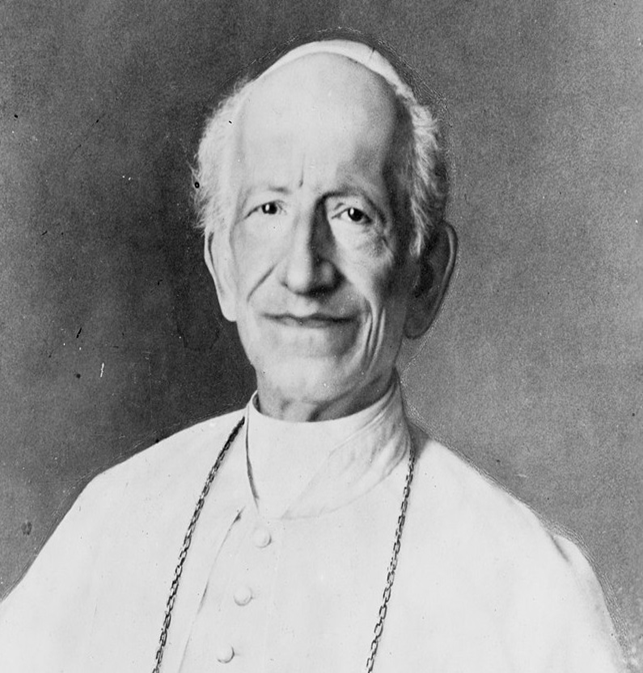 HRVATSKI KATOLIČKI POKRET
Utemeljitelj Hrvatskog katoličkog pokreta bio je krčki biskup Antun Mahnić (1850. - 1920.)
Cilj pokreta: organizacija djelovanja vjernika laika na sva područja
Bio je to odgovor na sva protucrkvena strujanja sa Zapada
područja djelovanja bila su raznolika, a obuhvaćala su socijalna pitanja, udruživanje u zadruge, katolički tisak, odgoj i obrazovanje, odnose Crkve i države, karitativno djelovanje, književnost, umjetnost
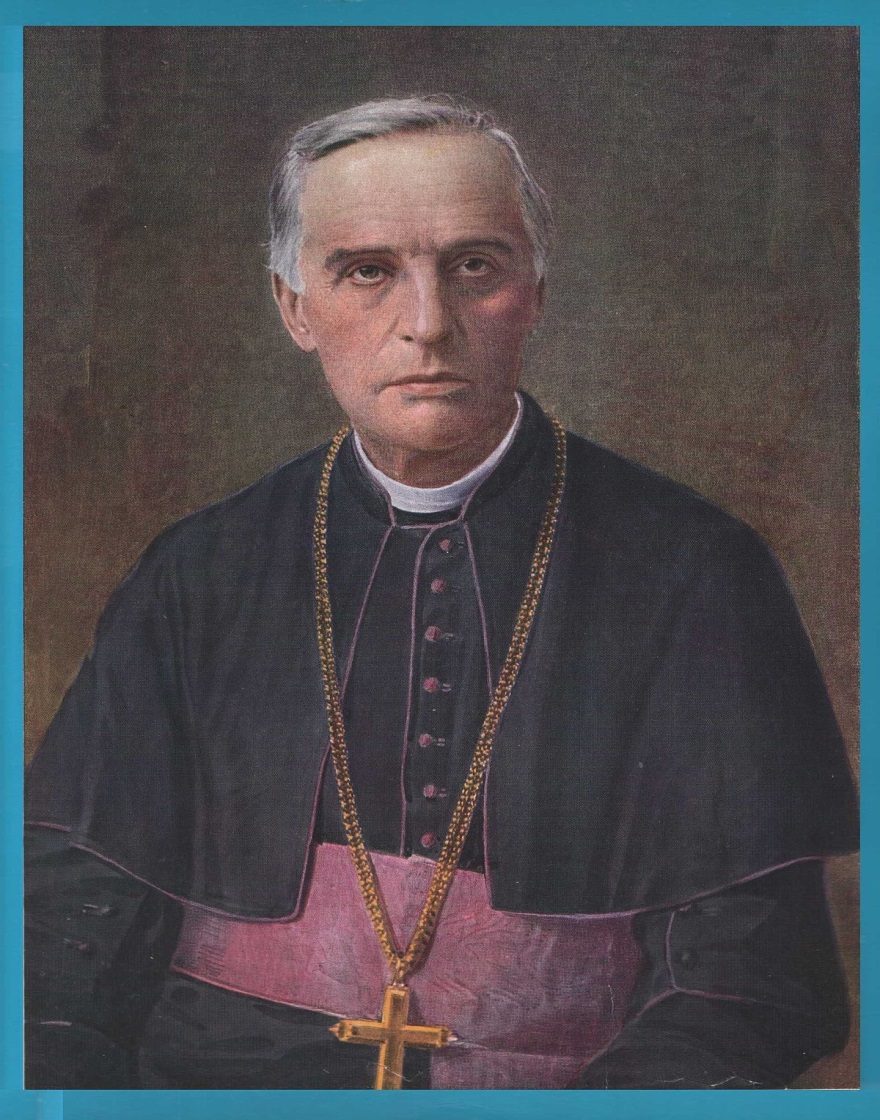 HRVATSKI KATOLIČKI POKRET
pokret je u raznim oblicima okupio brojne đake, studente, intelektualce.
pokret se proširio među seljačkom i radničkom mladeži
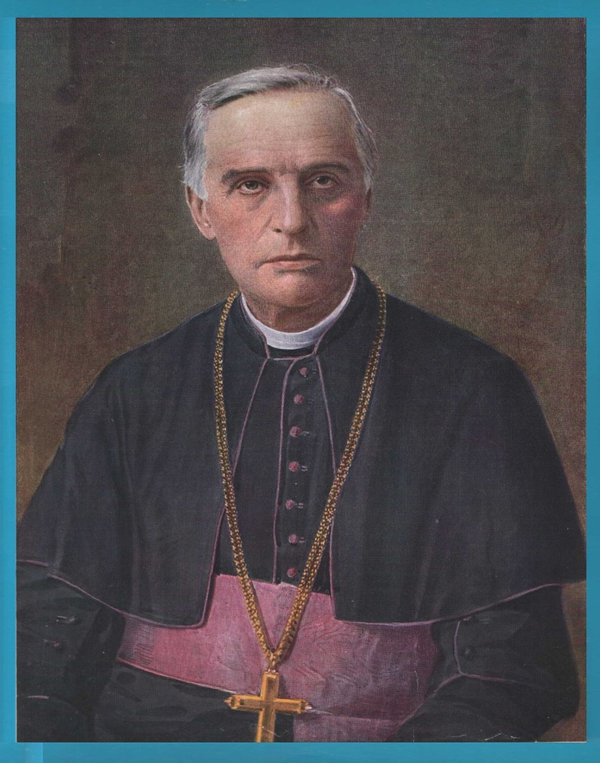 HRVATSKI KATOLIČKI POKRET
Aleksandar I. Karađorđević 
prvi kralj kraljevine Jugoslavije (1929. – 1934.)
Odlukom kralja Aleksandra I. Karađorđevića (1929.), Hrvatski katolički pokret morao je promijeniti način djelovanja
Drugi svjetski rat, prekida djelovanje Hrvatskog katoličkog pokreta
Ipak je pokret utjecao na STVARANJE SVIJESTI o poslanju vjernika laika i njihovoj nezamjenjivoj ulozi u Crkvi i društvu
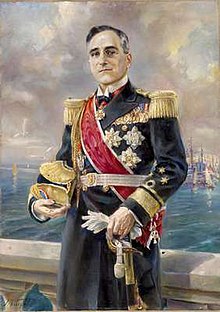 U NERAVNOPRAVNOM POLOŽAJU
Hrvati nisu prihvatili prijedlog cara Karla I. da sudjeluju u preobrazbi Austro-Ugarske Monarhije u saveznu državu u kojoj bi svi narodi zadržali svoju samostalnost.
Nakon što su raskinuli državno-pravne veze 
    s Austro-Ugarskom, 1918. godine pristupili 
   su novoj državi Kraljevini Srba, Hrvata i 
   Slovenaca.
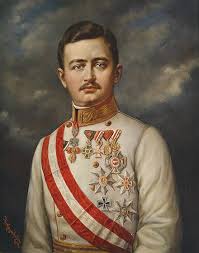 Prisjetimo se iz povijesti Rapalskog ugovora…
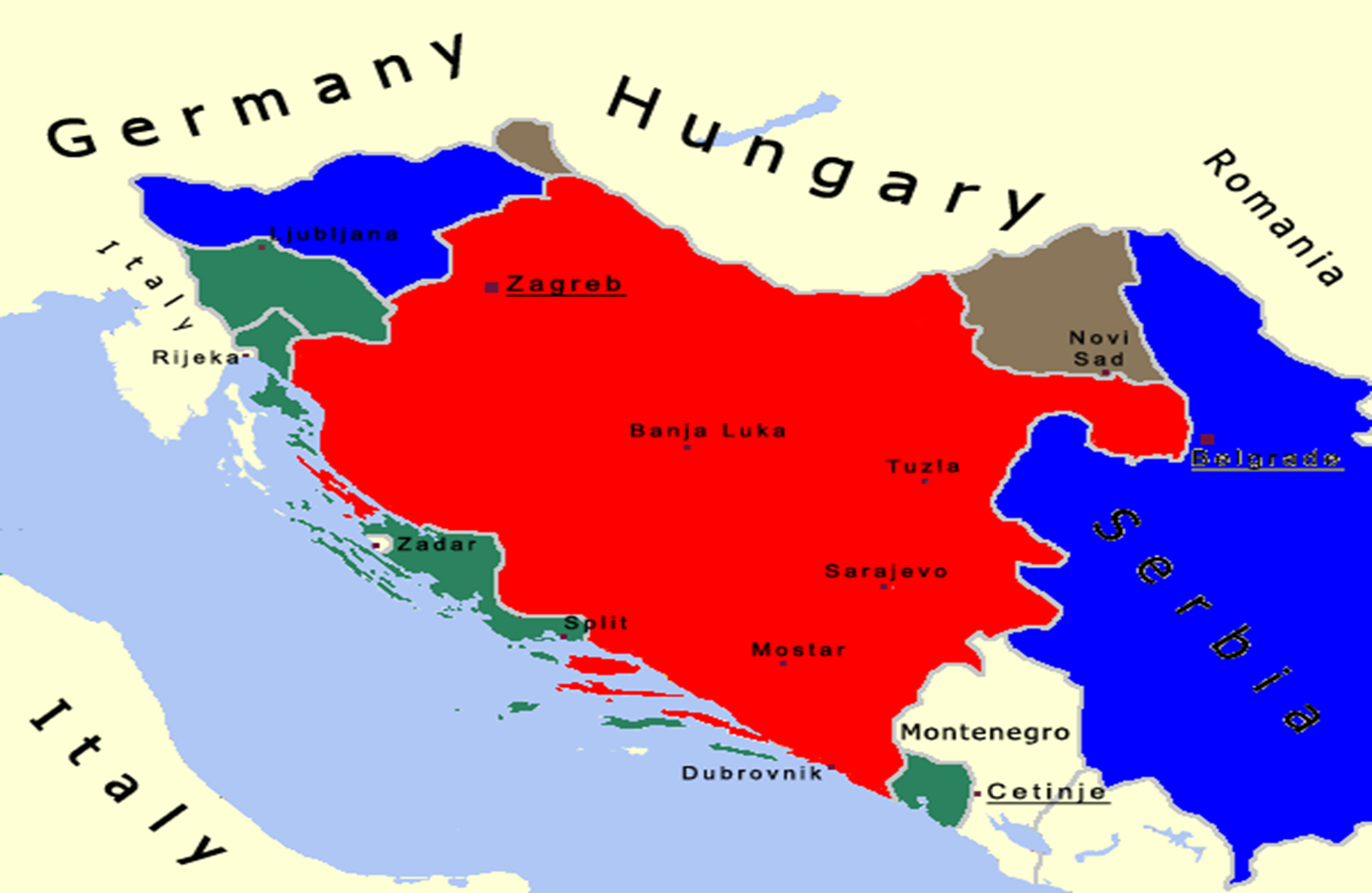 Ugovorom između Italije i
Kraljevine SHS 
(Rapalski ugovor) 
pod talijansku crkvenu 
upravu pali su: 
ISTRA, 
OTOCI CRES, LOŠINJ,
LASTOVO, PALAGRUŽA
te ZADAR i RIJEKA.
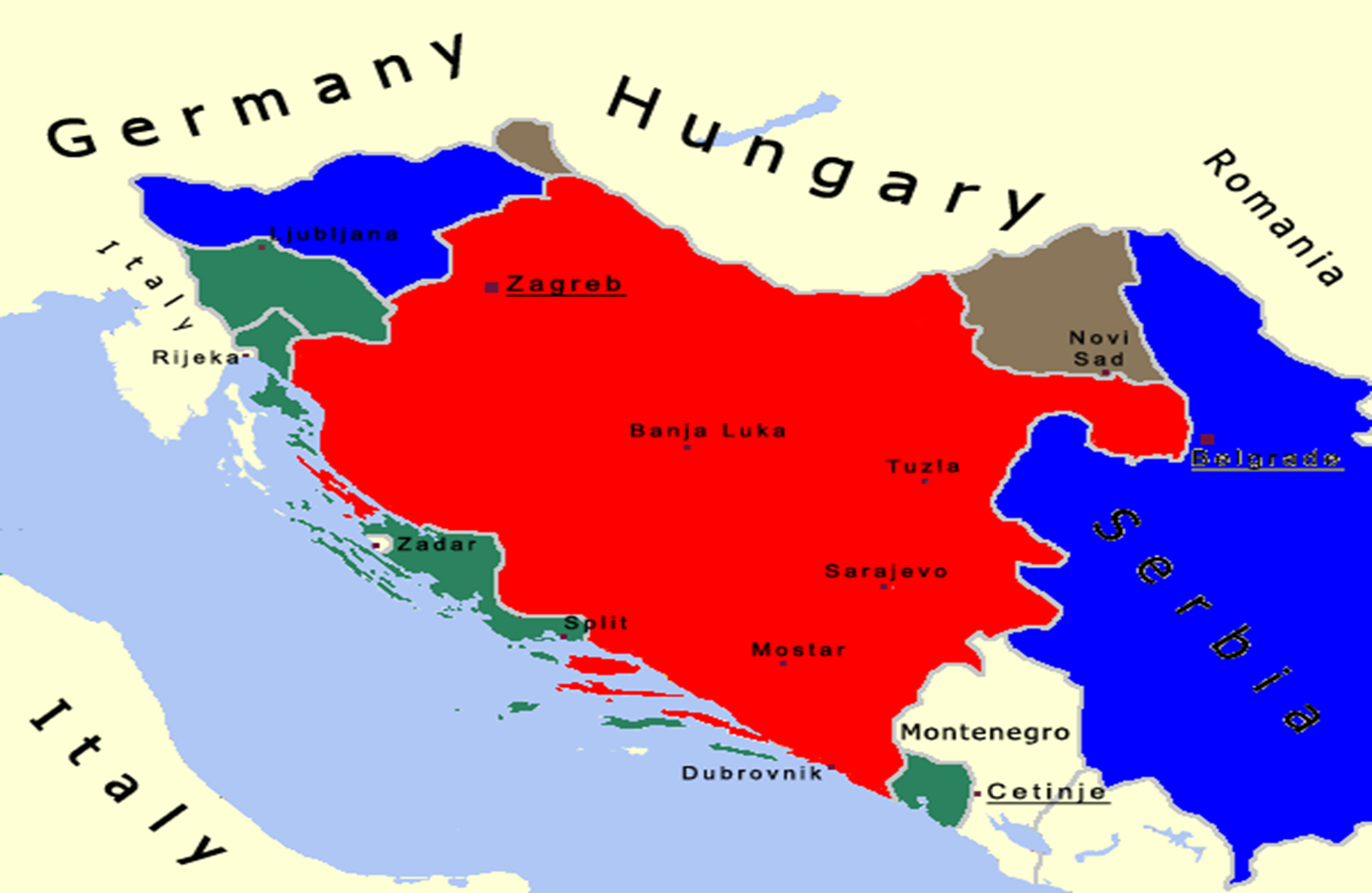 Istarski Hrvati
   su dolaskom fašizma
   na vlast 1922. podnosili
   teška zlostavljanja.
BOŽO MILANOVIĆ
borbu za očuvanje nacionalne VJERSKE SVIJESTI istarskih HRVATA predvodili su
  svećenici.
posebno se u tom isticao don Božo Milanović
Katolici su u to vrijeme 
  živjeli u podređenom 
  položaju
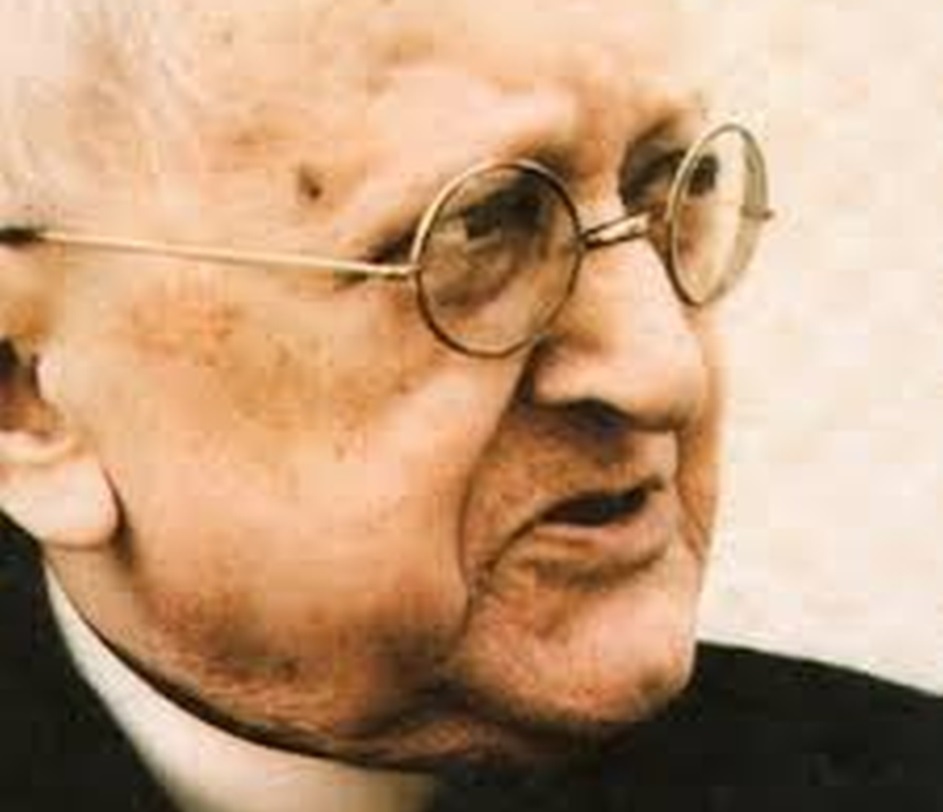 Katolici su u to vrijeme živjeli u podređenom položaju.
Onemogućeno je 
  napredovanje u državnim 
  službama.
Vlast je sustavno ometala 
   rad katoličkih škola i bolnica,
   ukidala organizaciju katoličke
  mladeži.
Crkvi je protuzakonito 
   oduzimana imovina.
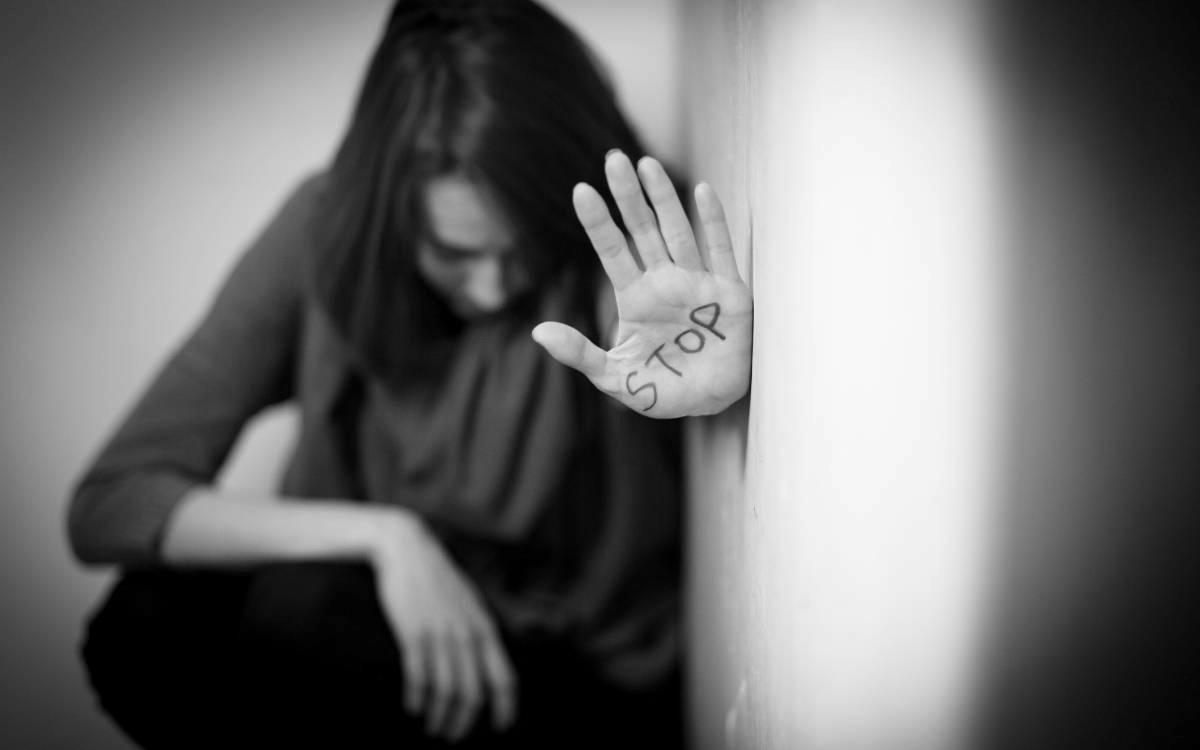 RAZMISLITE…
ZBOG ČEGA JE NASTAO HRVATSKI KATOLIČKI POKRET?

KAKAV JE BIO POLOŽAJ KATOLIKA I KRALJEVINI JUGOSLAVIJI?

POSTOJE LI I DANAS SVJETONAZORI KOJI SE PROTIVE CRKVI I NJEZINU NAUKU?
Pripremila:s. Radmila Ilinović